Nix包管理器
吴峰光  2021.9.21
概念
功能
场景、可能性
大众评价：前途光明，道阻且长
Nix is package management from the future.
Nix is the ultimate DevOps toolkit
NixOS is the perfect OS for embedded Linux use
NixOS is a joy to use –– once you get it working. （一劳永逸）
NixOS-style package management and system configuration is the future.

I think Nix and NixOS is the best thing that happened to the Linux ecosystem in the last ten years.
I really enjoy using Nix and I think it as a bright future as a package manage, an OS and (hopefully) as a replacement/augmentation for container build systems.

Alas, NixOS has a steep learning curve and is hard to get comfortable with.
/nix/store/<hash>-<name>-<version>
Nix 软件安装布局
/nix/store/kgp3vq8l9yb8mzghbw83kyr3f26yqvsz-bash-4.4-p23/
一个软件版本 一个目录
每个普通用户 可自行安装软件
nix profile install nixpkgs#hello 
nix profile list 
nix profile update hello
nix profile remove hello
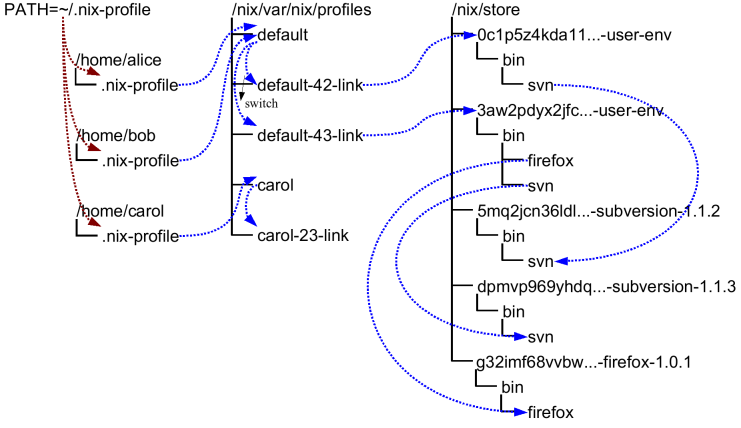 缺点
完全不遵守 FHS，部分三方软件适配需fixup
优点
可与其它OS并排安装
系统级 virtualenv
可复现，不可变：可cache，可全球共享协作
一处运行，处处运行
一旦可用，永远可用
[Speaker Notes: 不可变 (Immutable)]
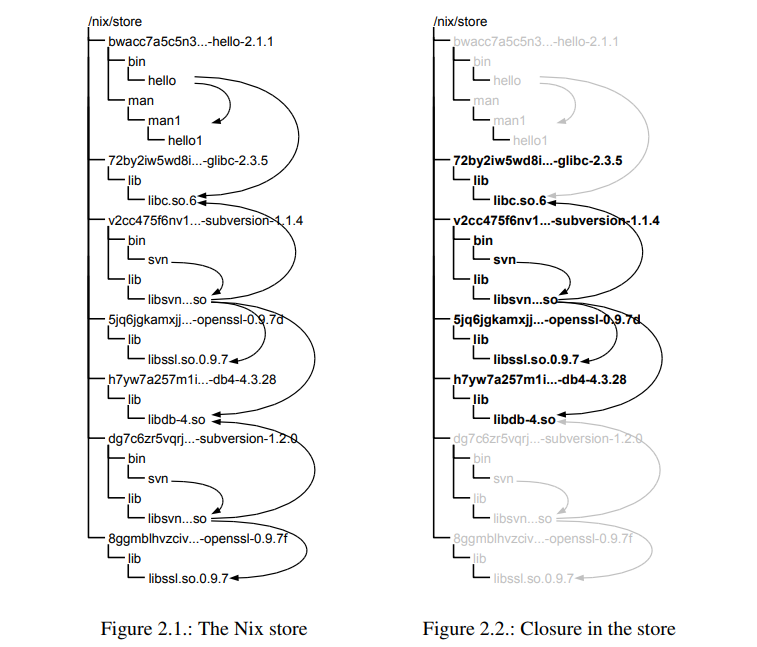 Nix 语言
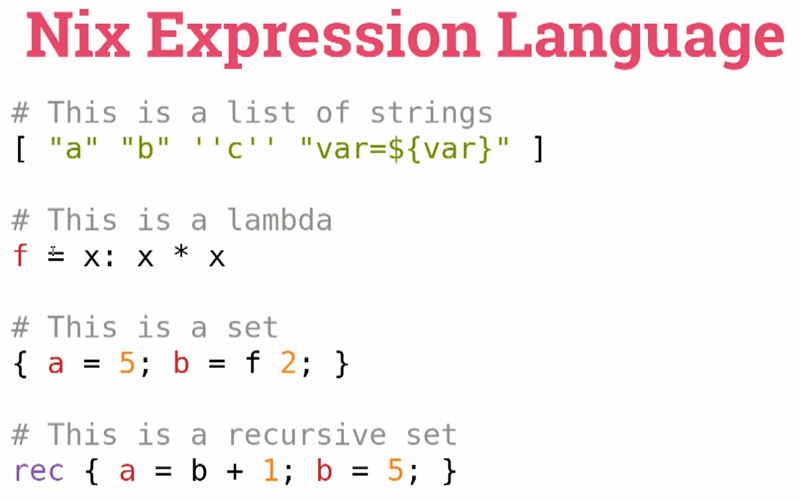 纯函数式语言
惰性求值
图灵完备
非常迷你
打包、配置专用DSL

缺点
一般人不适应(新语言，新范式，庞杂体系）

优点
全系统可编程，定制能力强
Nix 包格式
一个源包 = 函数(属性集)
属性值： string（shell命令）、list、set、function 等
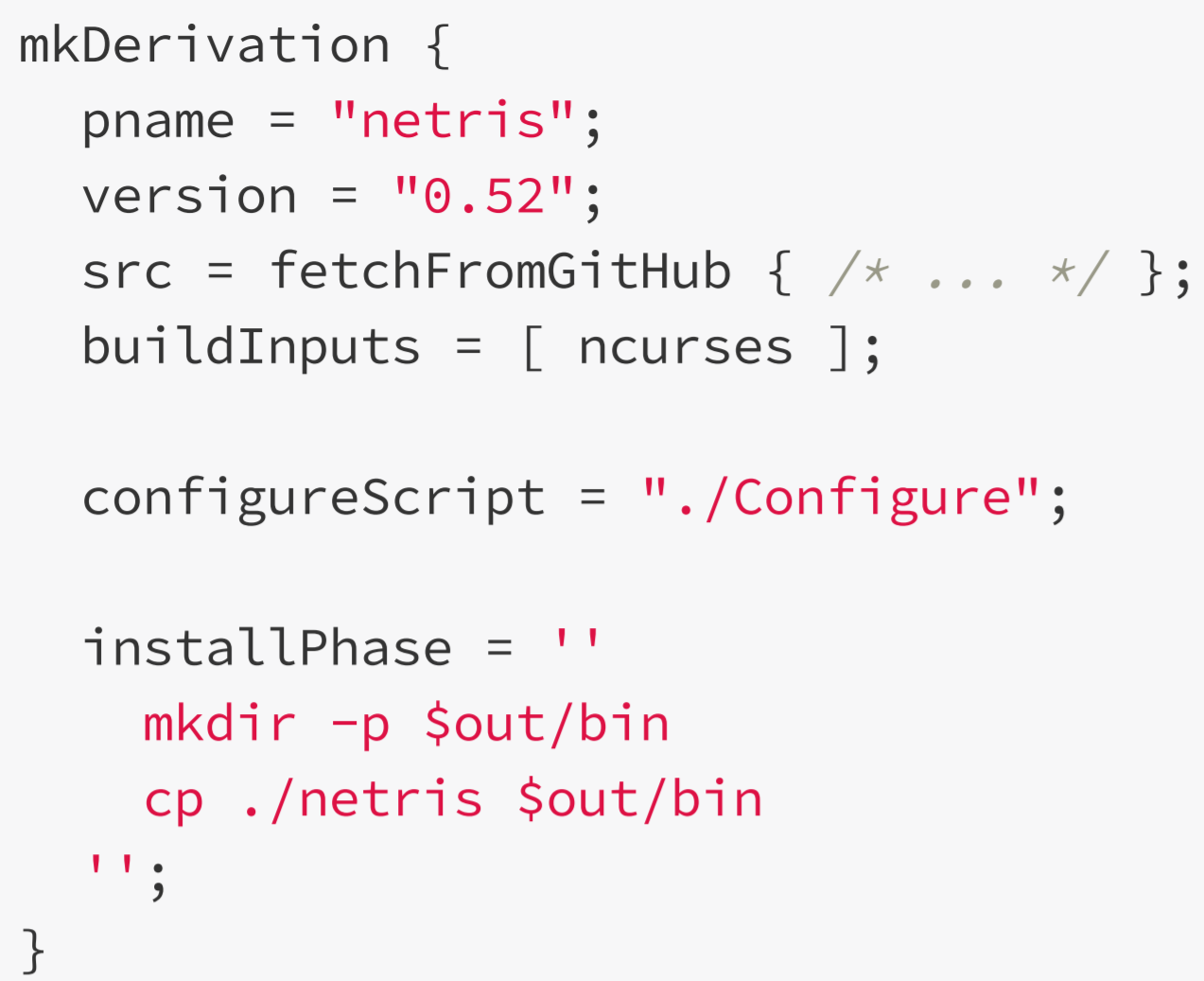 NixOS 配置安装方式
/etc/nixos/configuration.nix
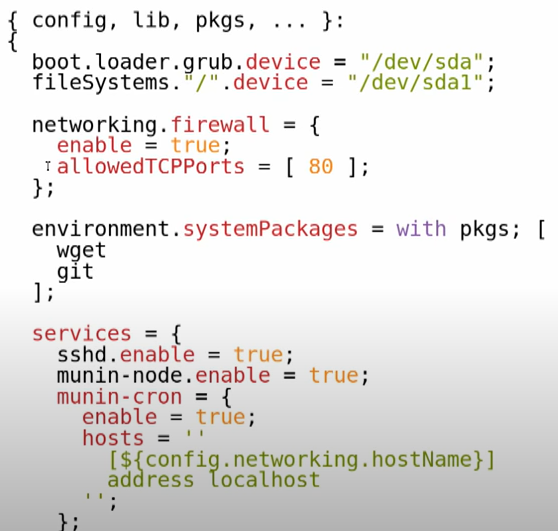 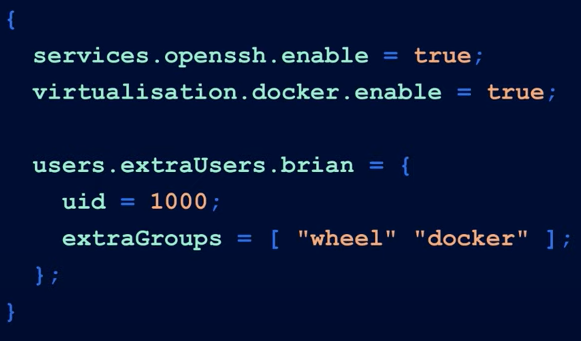 声明式 全局配置文件 
1500+ modules
10000+ options （庞大的配置文件生成库）

日常用法
# vi configuration.nix
# nixos-rebuild switch

缺文档
配置方法不同于网上其他linux资料，造成用户困扰

优点
可复现：一个配置文件决定整个OS状态
devops：多个电脑、服务器集群、大量嵌入式设备
易升级：key/value配置项从原始配置文件抽象隔离
可对标：云计算“不可变基础设施” (nixops)
网络防火墙
预装软件包
服务配置
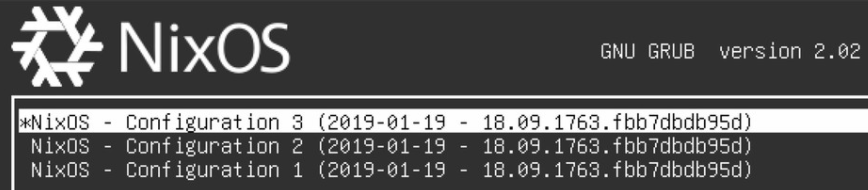 [Speaker Notes: 申明式 (Declarative)
配置、回滚、状态一致性超越ansible/puppet方式

{ config, pkgs, ... }:
{
    boot.kernelParams = [ "quiet" "udev.log_priority=3" ];   networking.hostName = "room101";
  networking.networkmanager.enable = true;
  networking.wireless.enable = true;
  i18n = {
    defaultLocale = "en_US.UTF-8";
  };
  time.timeZone = "Asia/Shanghai";  
  environment.systemPackages = with pkgs; [
    tree
    wget
    git
    gnupg
  ];
}]
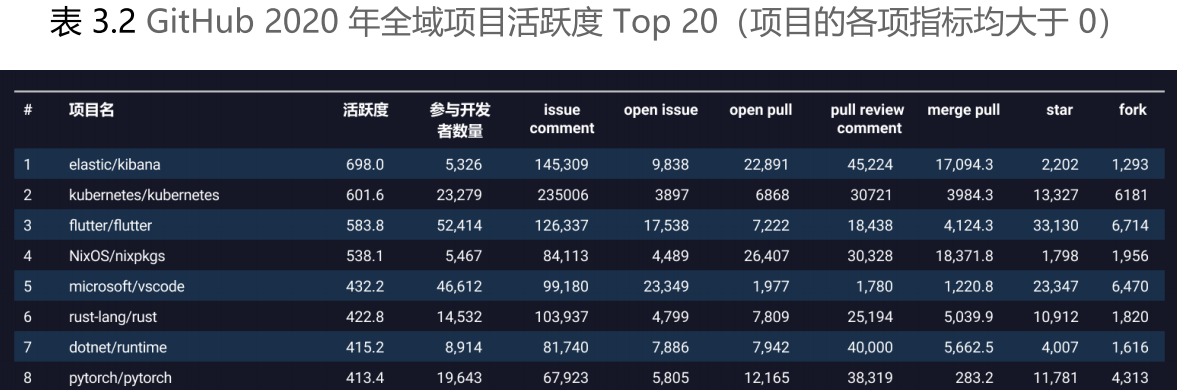 来龙去脉
NixOS基金会 @荷兰
nixpkgs: MIT license
distrowatch排名:  54
github top 4
5k 贡献者
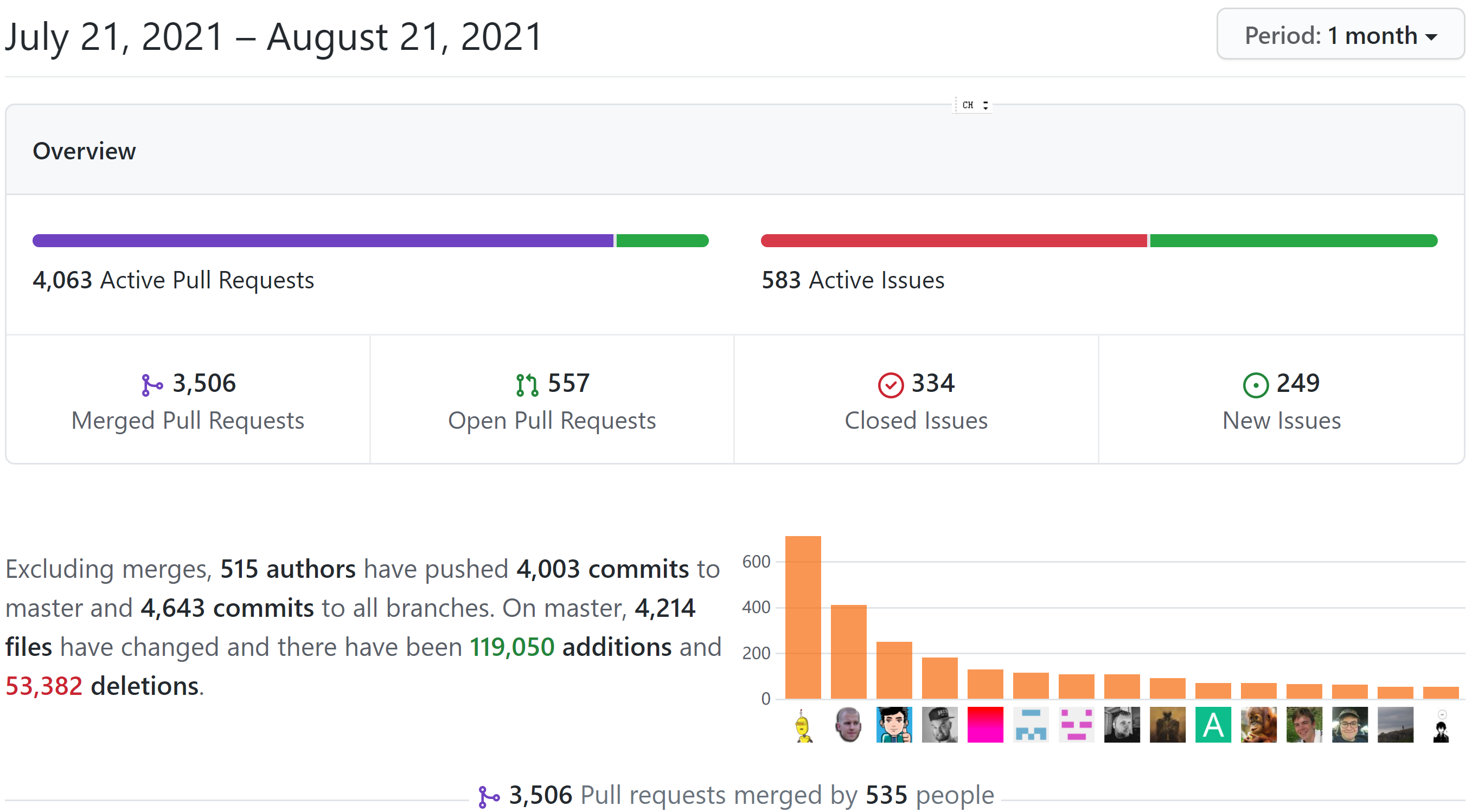 Nixpkgs committers per month
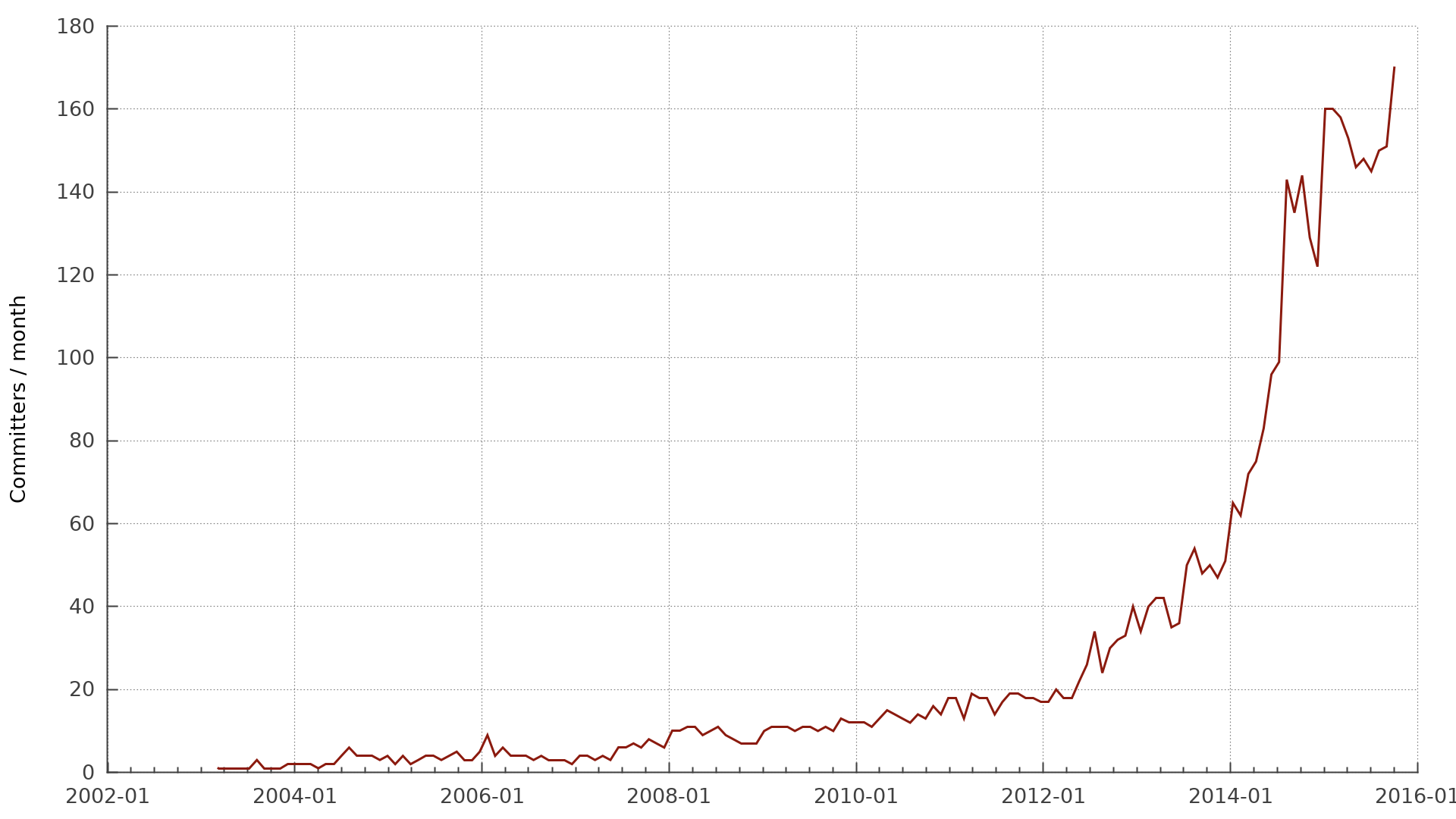 包数量
6万+ (去掉多版本包，约2万)
~1800 包维护者
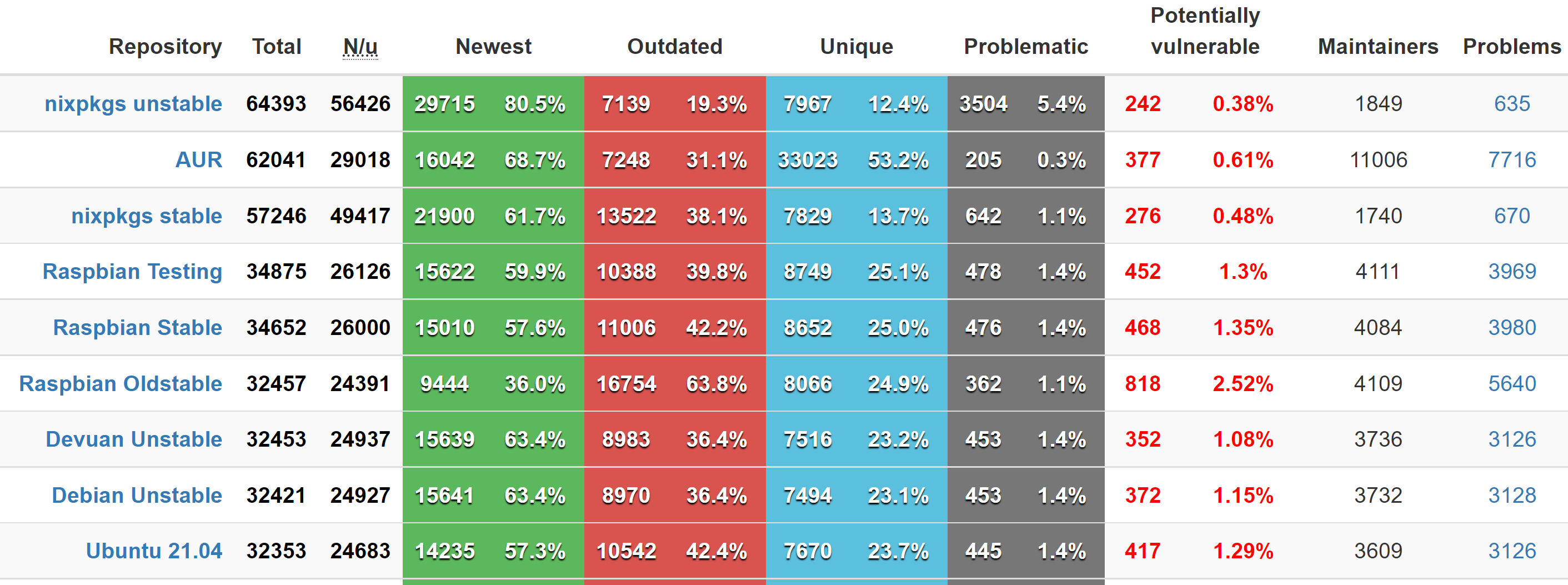 [Speaker Notes: https://repology.org/repositories/statistics/total]
嵌入式：cross compilation
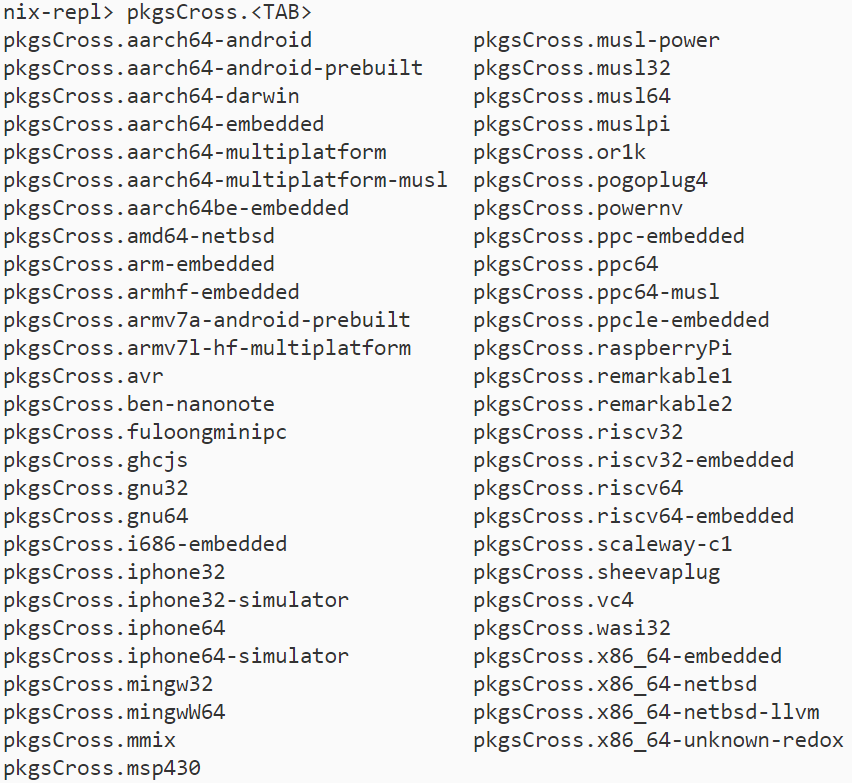 world-class support
支持 glibc => musl

replace systemd in docker
 https://gitea.redalder.org/Magic_RB/NixNG
[Speaker Notes: https://nix.dev/tutorials/cross-compilation
https://nixos.wiki/wiki/Using_Clang_instead_of_GCC]
嵌入式：ARM boards
Orange Pi One
Orange Pi PC
Orange Pi Zero Plus2 H5
PINE64 Pinebook
PINE64 Pinebook Pro
PINE64 ROCK64
PINE64 ROCKPro64
PINE A64-LTS
PcDuino3 Nano
QEMU
Raspberry Pi
Raspberry Pi 3
Raspberry Pi 4
Scaleway C1
Teres-I
Tinker Board
Toshiba AC100
UEFI
Wandboard
Allwinner GPT Installation
Banana Pi
Banana Pi M64
BeagleBone Black
Firefly AIO-3399C
Jetson TK1
LS1046A
Libre Computer ROC-RK3399-PC
NanoPC-T4
Novena
ODROID-C2
ODROID-HC1
ODROID-HC4
[Speaker Notes: https://nixos.wiki/wiki/NixOS_on_ARM]
定制方式1：option
{
   boot.kernelParams = 
     [ "console=ttyS0,115200n8" ];
}
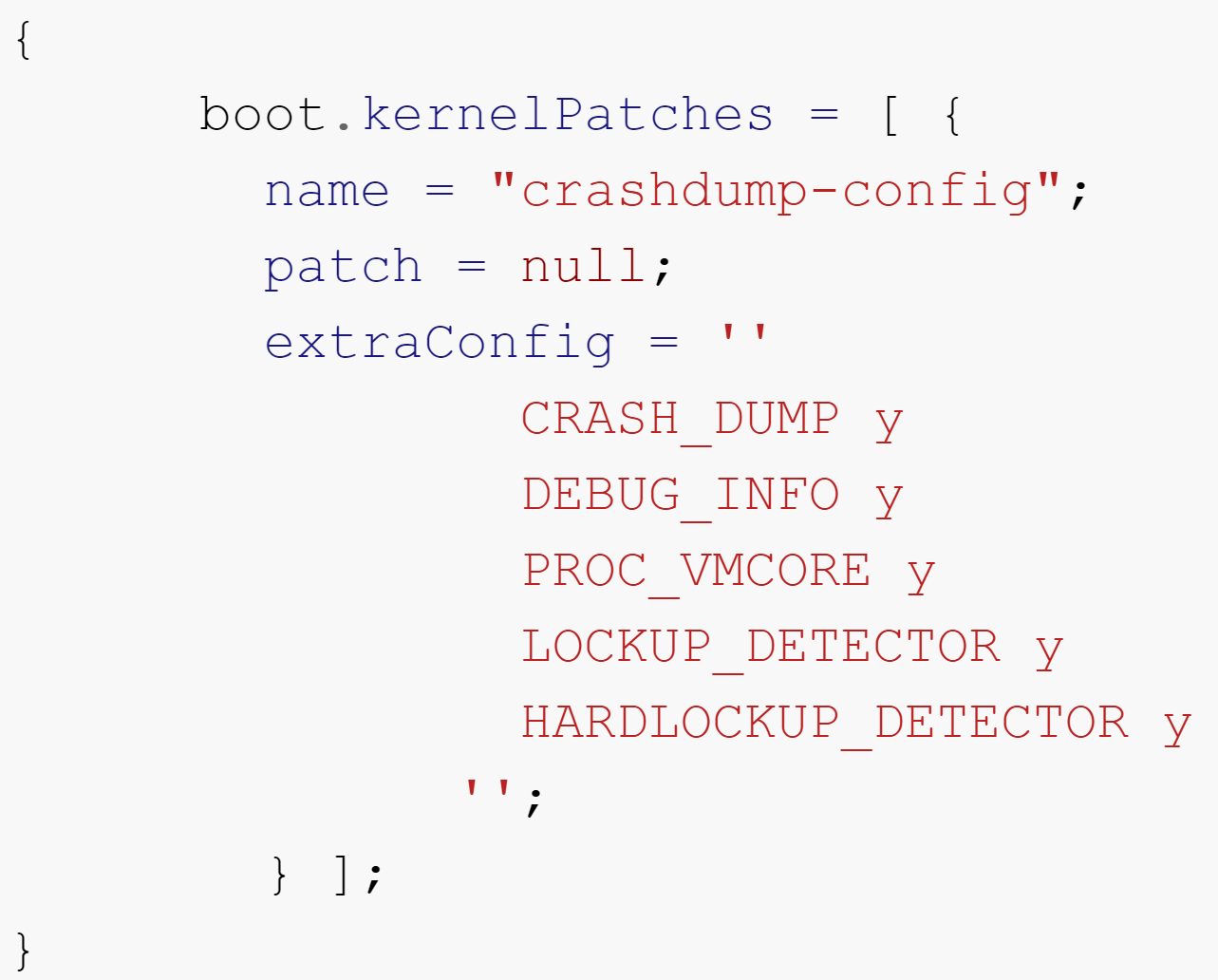 [Speaker Notes: https://nixos.wiki/wiki/Linux_kernel
{ boot.kernelPatches = [ {
  name = "crashdump-config";
  patch = null; 
  extraConfig = '‘
	CRASH_DUMP y 
	DEBUG_INFO y 
	PROC_VMCORE y 
	LOCKUP_DETECTOR y
	HARDLOCKUP_DETECTOR y '';
} ]; }]
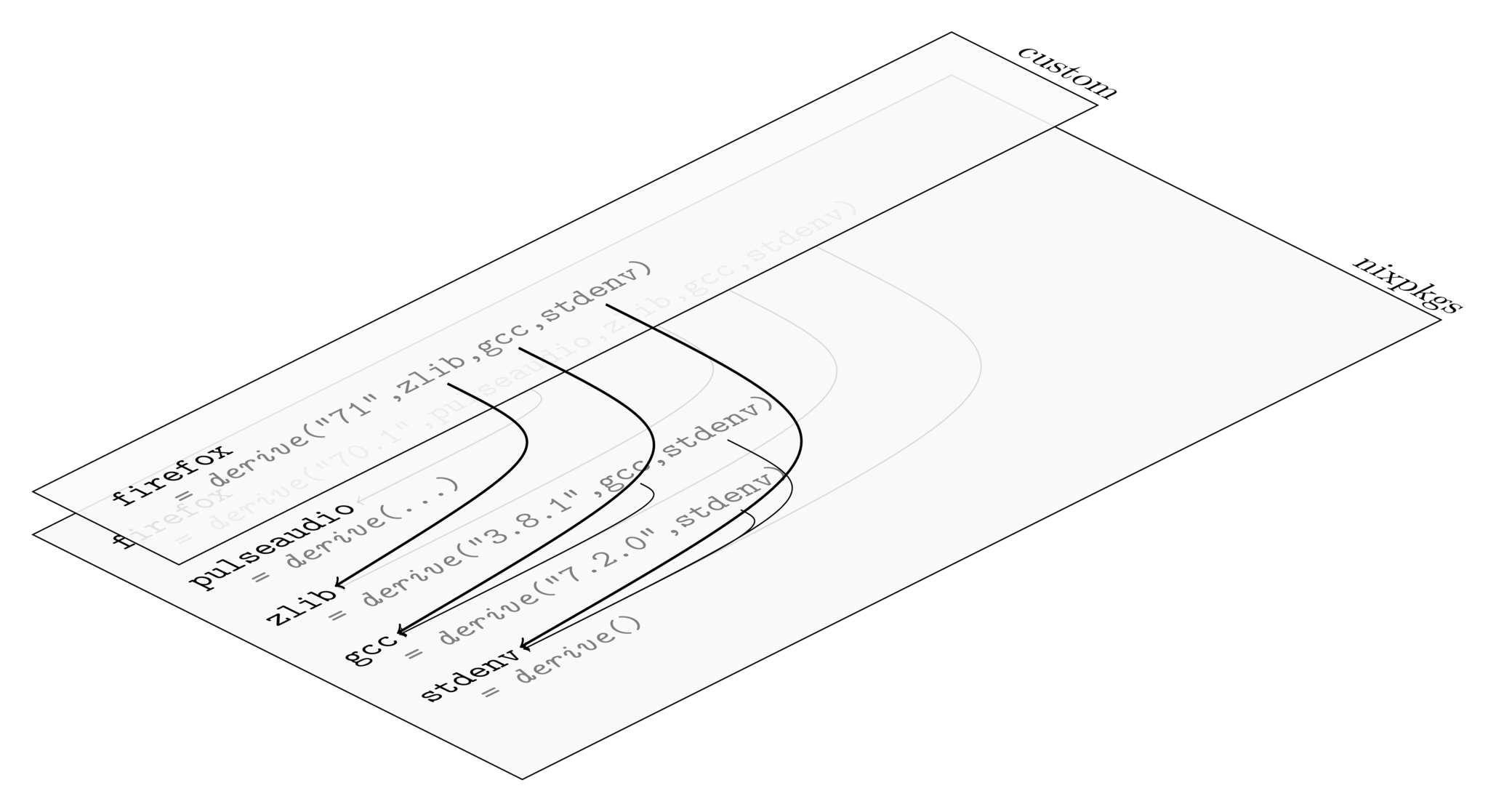 定制方式2：overlay
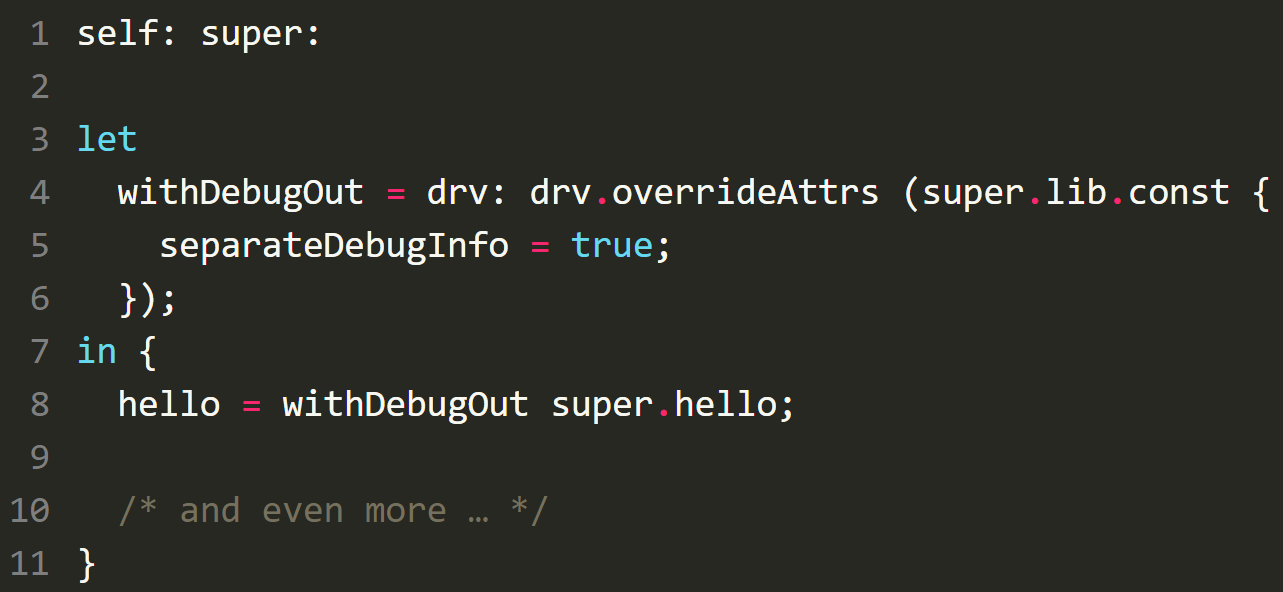 缺省命令行
self: super: { google-chrome = super.google-chrome.override { commandLineArgs = "--proxy-server='https=127.0.0.1:3128;http=127.0.0.1:3128'"; }; };
编译选项
self: super: { pass = super.pass.override { x11Support = false; }; }
上游版本
self: super: { sl = super.sl.overrideAttrs (old: {
 src = super.fetchFromGitHub {
  owner = "mtoyoda";
   repo = "sl"; 
    rev = "923e7d7ebc5c1f009755bdeb789ac25658ccce03";
 sha256 = "173gxk0ymiw94glyjzjizp8bv8g72gwkjhacigd1an09jshdrjb4"; }; }); }
定制方式3：Phases and Hooks
mkDerivation {
  pname = "hello";
  version = "1.0";

  buildInputs = [ gcc ];

  src = fetchurl {
    url = https://www.helloworld.org/data/helloworld.c;
    sha256 = "1syr8snddx5v71arsvv205ka82qljhjg2424yylrp5rymr049w69";
  };

  buildPhases = ["unpackPhase" "buildPhase" "installPhase"];

  unpackPhase = ''
    cp $src ./hello.c
  '';

  buildPhase = ''
    gcc -o hello hello.c
  '';

  installPhase = ''
    mkdir -p $out/bin
    cp hello $out/bin/
  '';
}
installPhase
    preInstall
    postInstall
fixupPhase
    preFixup
        fixupOutput
    postFixup
installCheckPhase
    preInstallCheck
    postInstallCheck
distPhase
    preDist
    postDist
postHook
userHook

        failureHook
        exitHook
preHook
addInputsHook
unpackPhase
    preUnpack
    postUnpack
patchPhase
    prePatch
    postPatch
configurePhase
    preConfigure
    postConfigure
buildPhase
    preBuild
    postBuild
checkPhase
    preCheck
    postCheck
[Speaker Notes: https://github.com/NixOS/nixpkgs/blob/master/pkgs/stdenv/generic/setup.sh]
服务器：openEuler + Nixpkgs
nixpkgs与openEuler并排安装
作为大型App store，给openEuler带来
海量软件
任意软件多版本支持
使用方式类似 python virtualenv

创建openeuler-overlay.git
nixpkgs.git面向开发者桌面，软件版本紧跟上游，不适合服务器用户
面向服务器的选包策略，提供稳定版本 + patches

Nix 打包 mini docker image
Redis可精简到1.2MB, 对比: alpine 15MB, debian 177MB

CI: nixpkgs @ openEuler x 多样性算力
[Speaker Notes: https://news.ycombinator.com/item?id=11502989
https://yann.hodique.info/blog/using-nix-to-build-docker-images/]
嵌入式：Nix vs Yocto
Yocto优势：成熟生态

Nix优势：包数量、升级方式、可复现性
Nix劣势：爬坡期，技术/习惯/易用性多重阻力
Nix长期：底子好，技术基础扎实完备，包多，可向上扩展到PC、服务器、云计算
云原生：NixOps部署方式
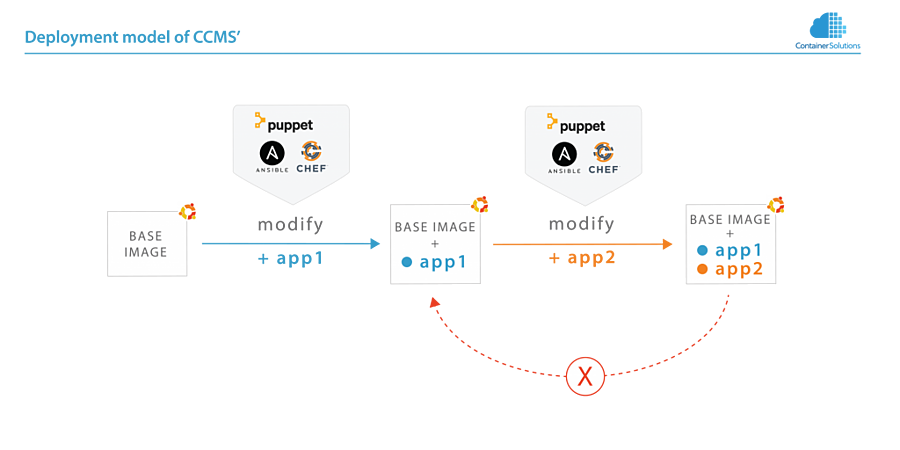 NixOps比Docker更具空间效率
但与OS绑定，门槛高
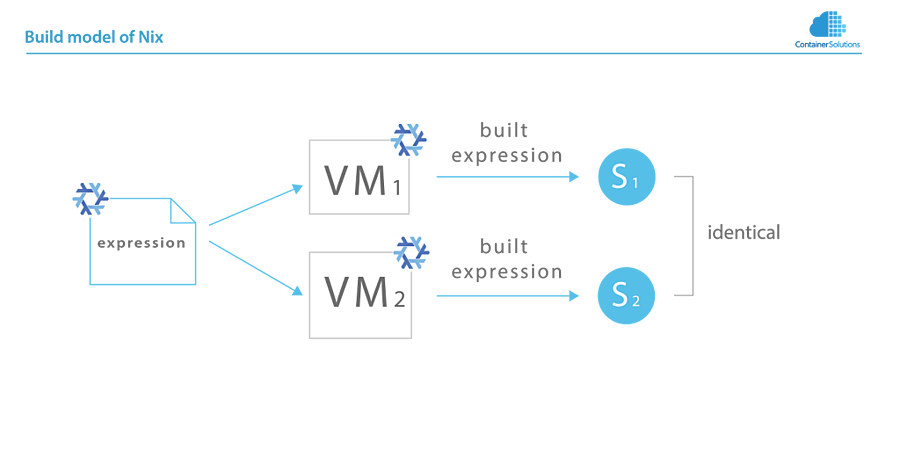 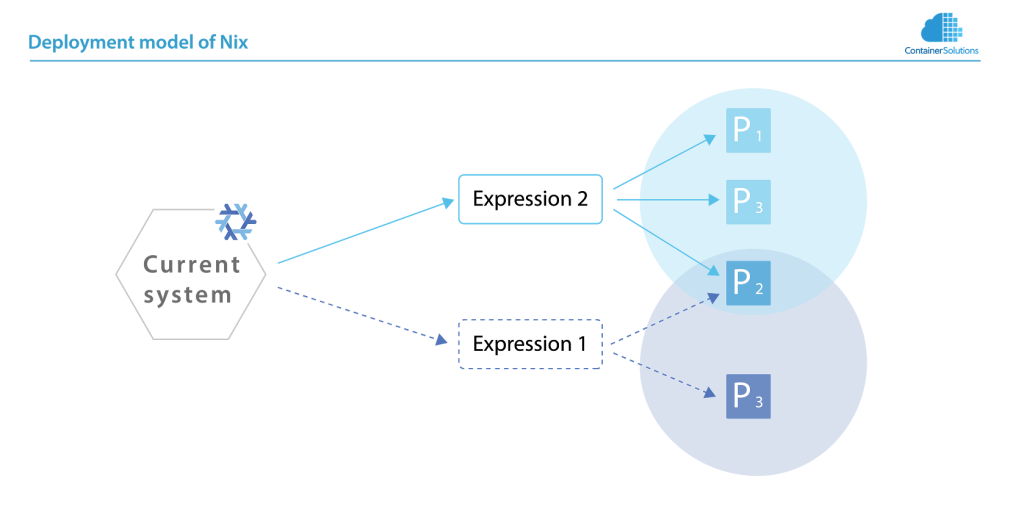 [Speaker Notes: https://blog.container-solutions.com/step-towards-future-configuration-infrastructure-management-nix]
Nix与ISV
ISV痛点：OS支持矩阵
平行世界

ISV维护一个.nix包

＋

Nixpkgs 
作为App store
与其他OS并排安装
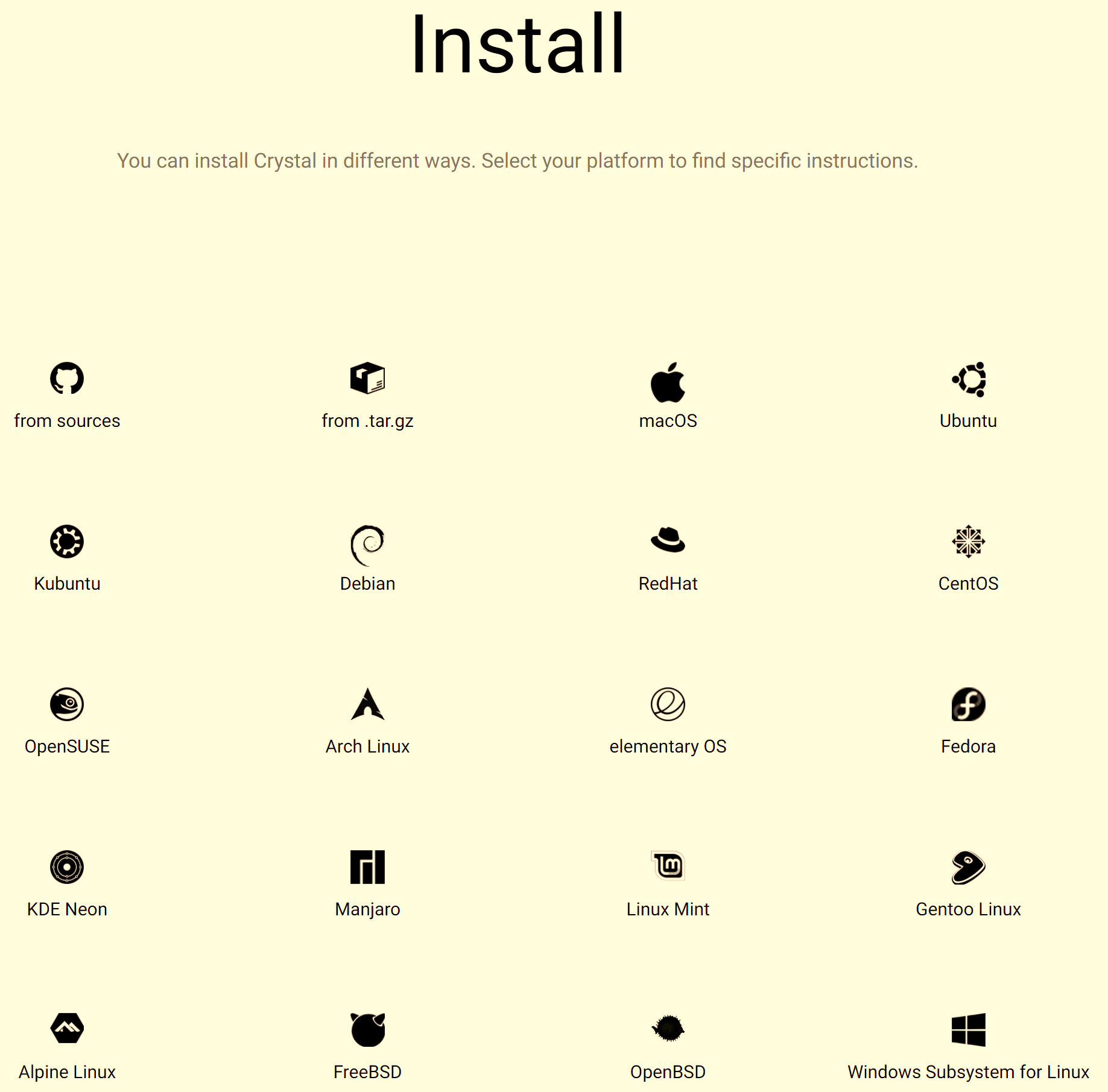 [Speaker Notes: 可解决ISV痛点：
提供nix包，覆盖所有OS
与OS升级解耦，按自身节奏升级

理想的世界：每个软件在自己git repo里提供.nix包]
Nix 挑战与前景
《Introducing Linux Distros》book
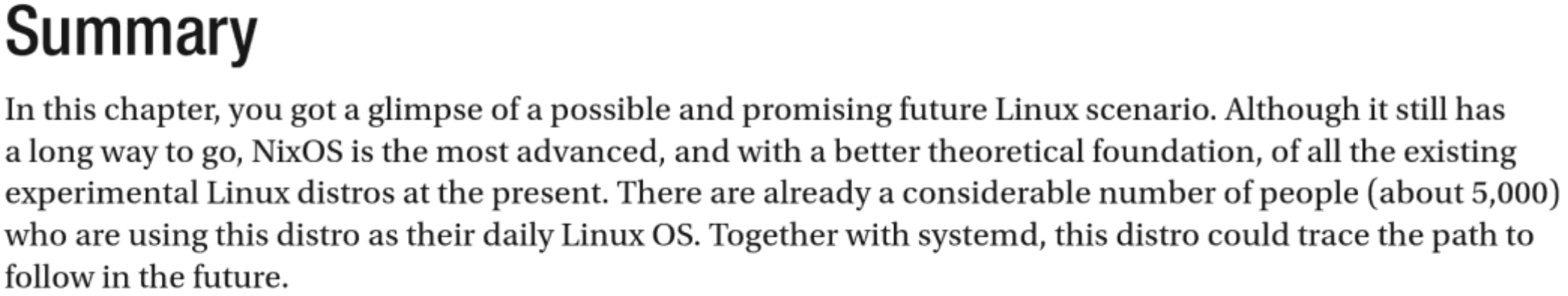 overlays
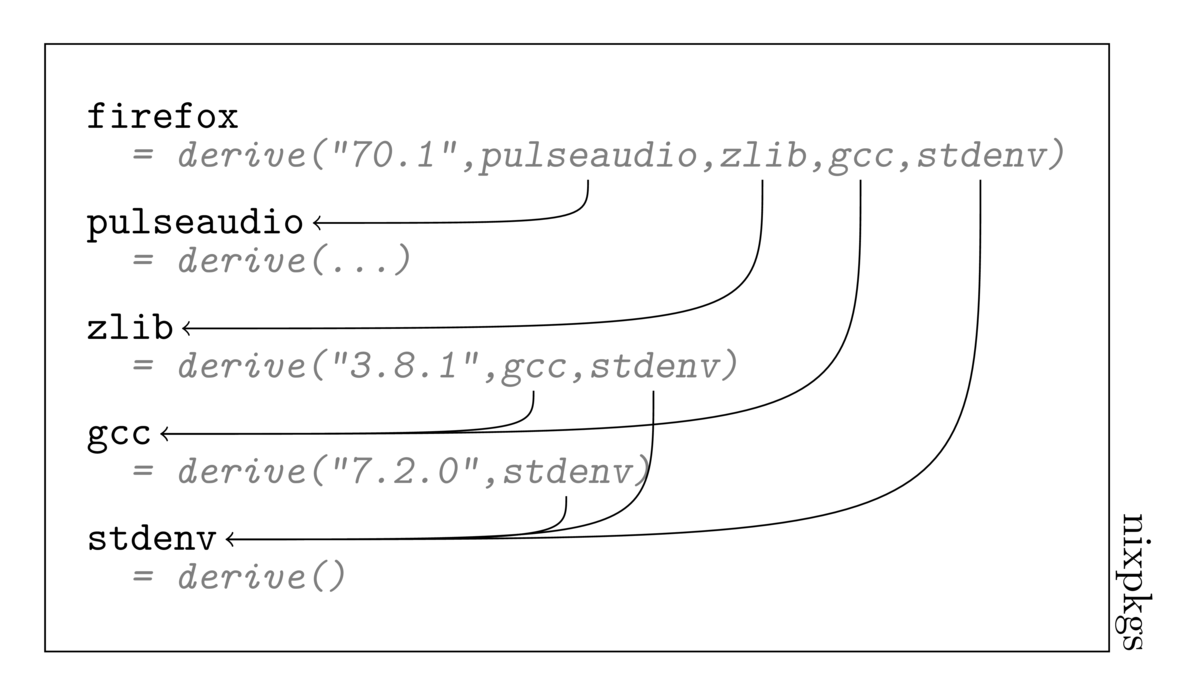 [Speaker Notes: https://blog.layus.be/posts/2020-06-12-nix-overlays.html]
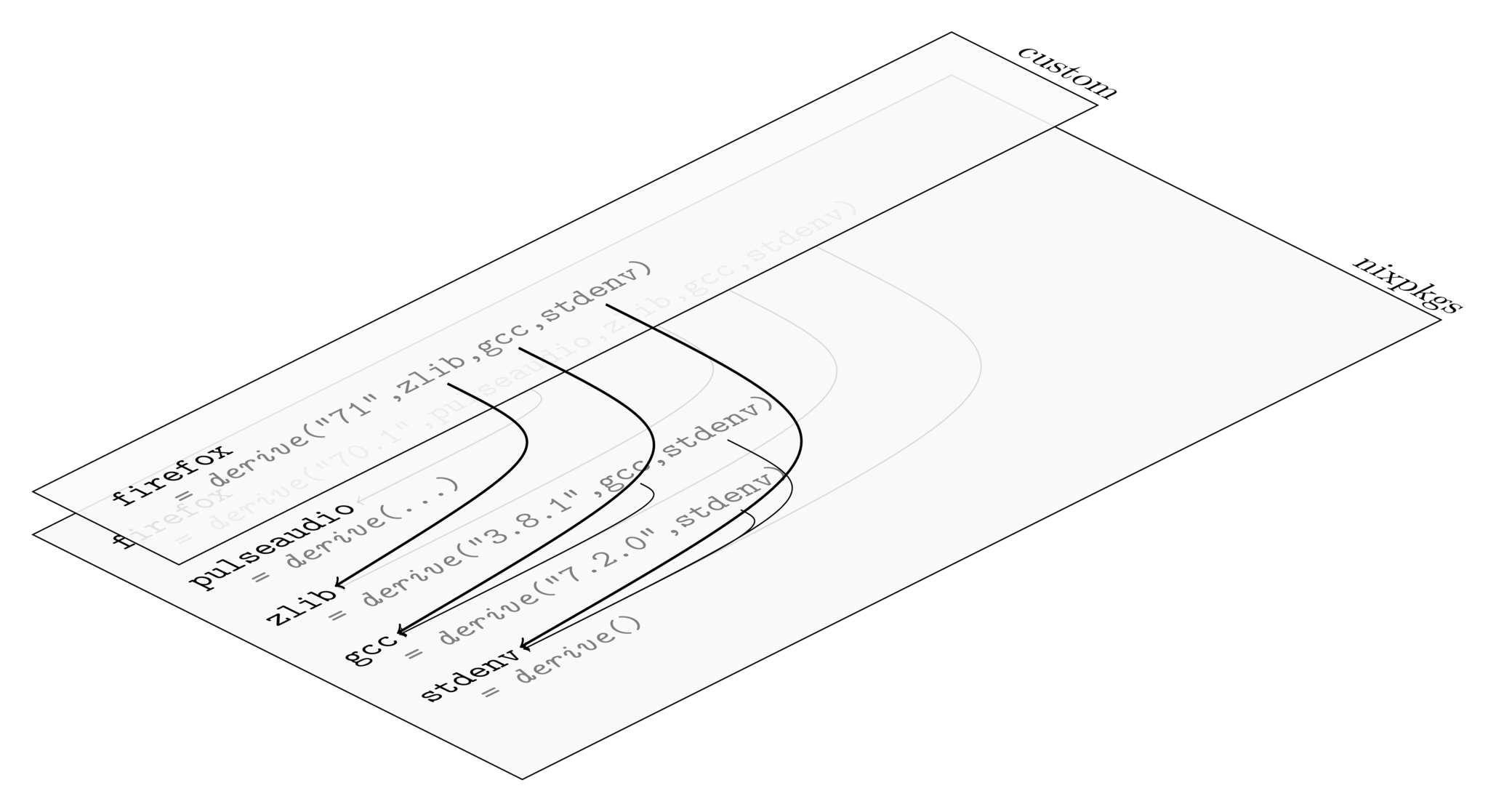 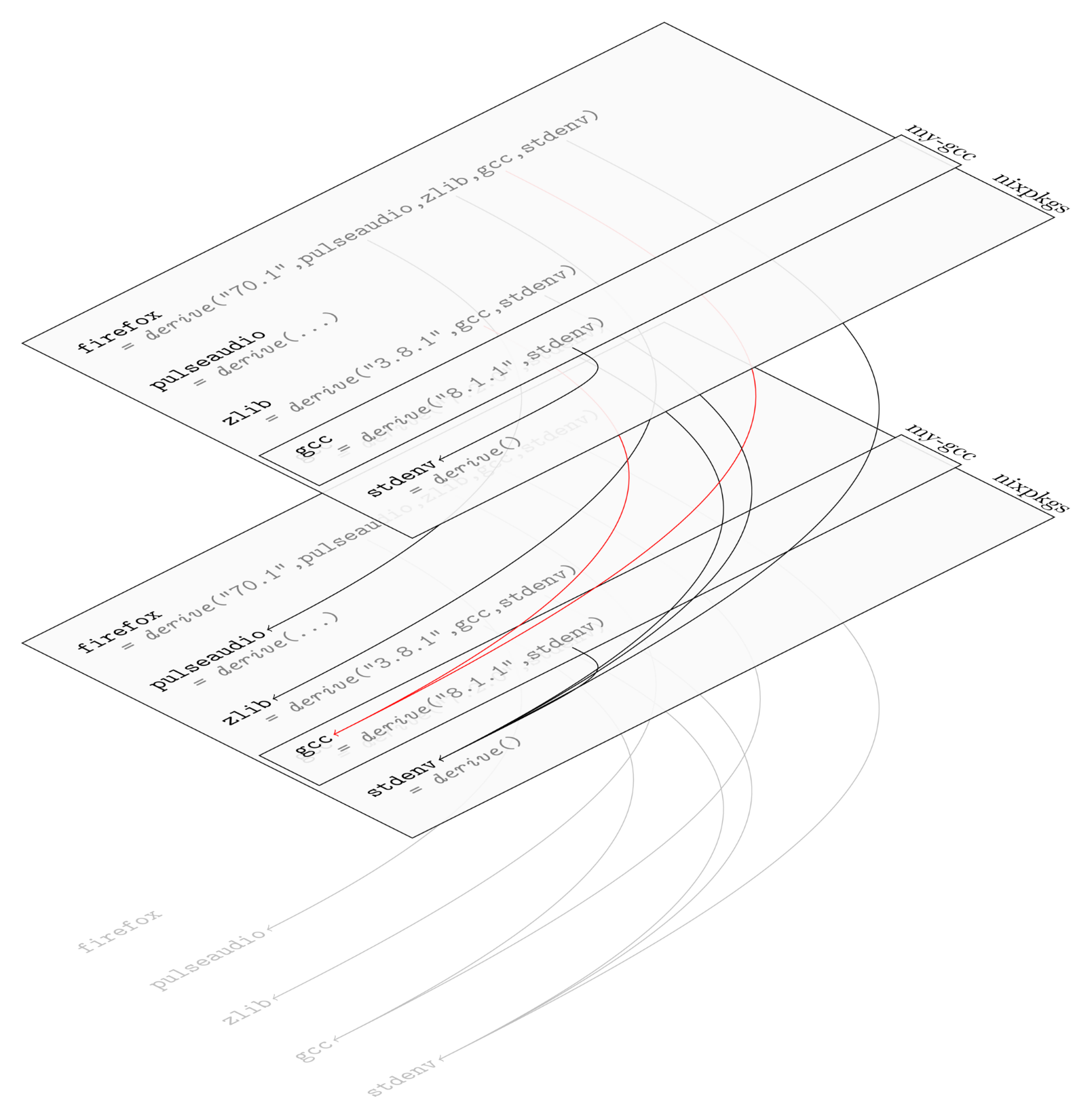 ROADMAP
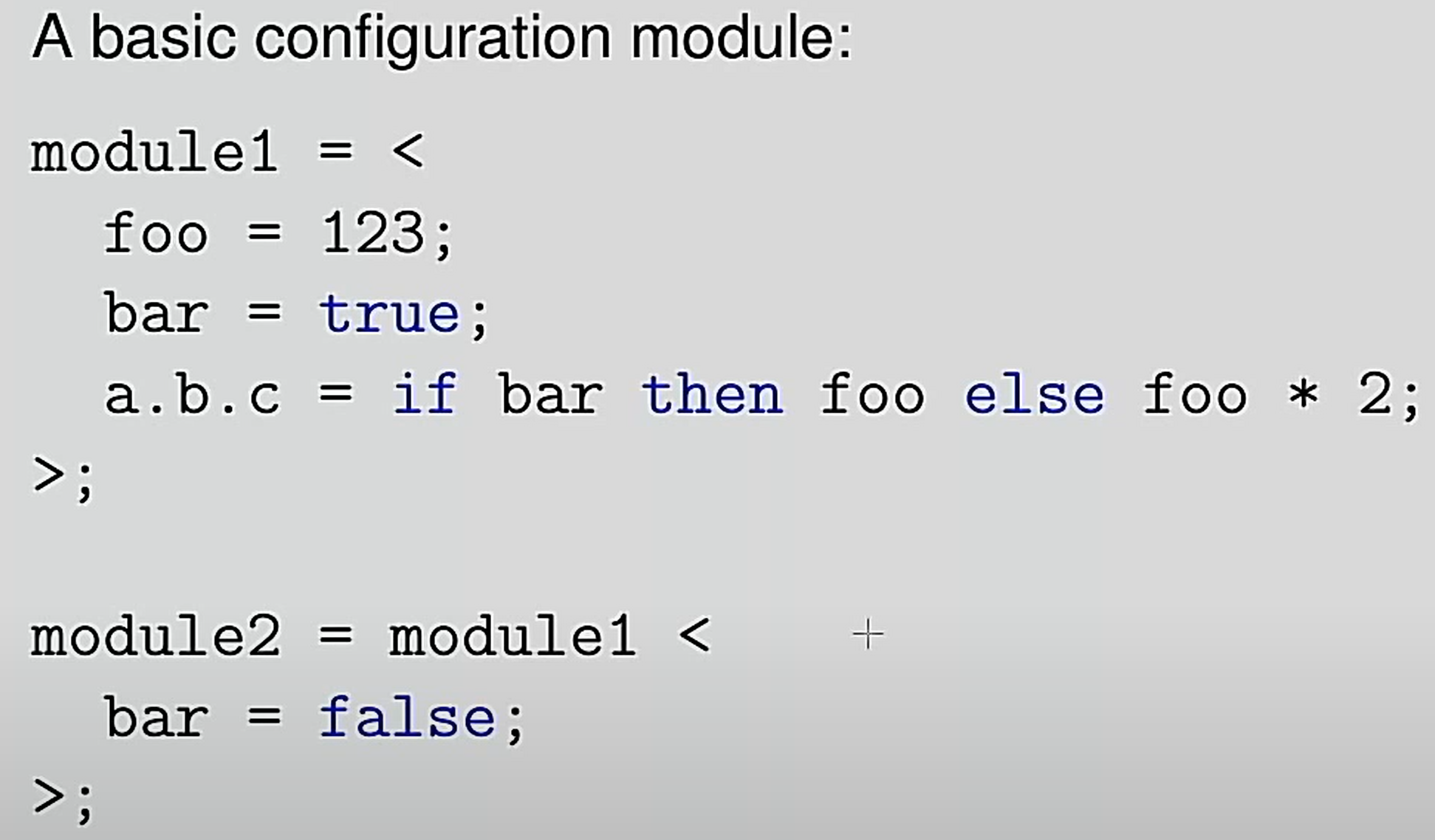 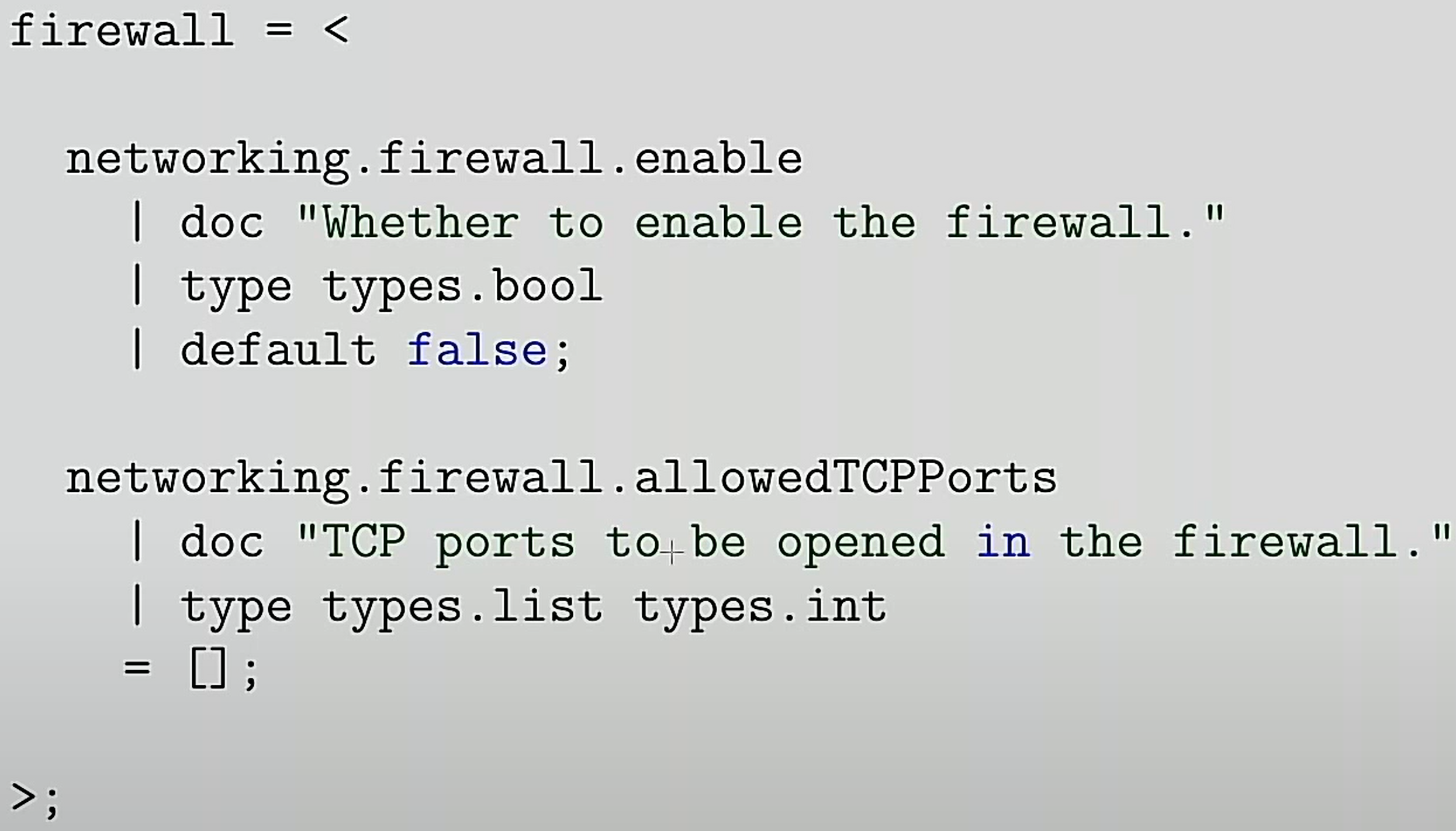 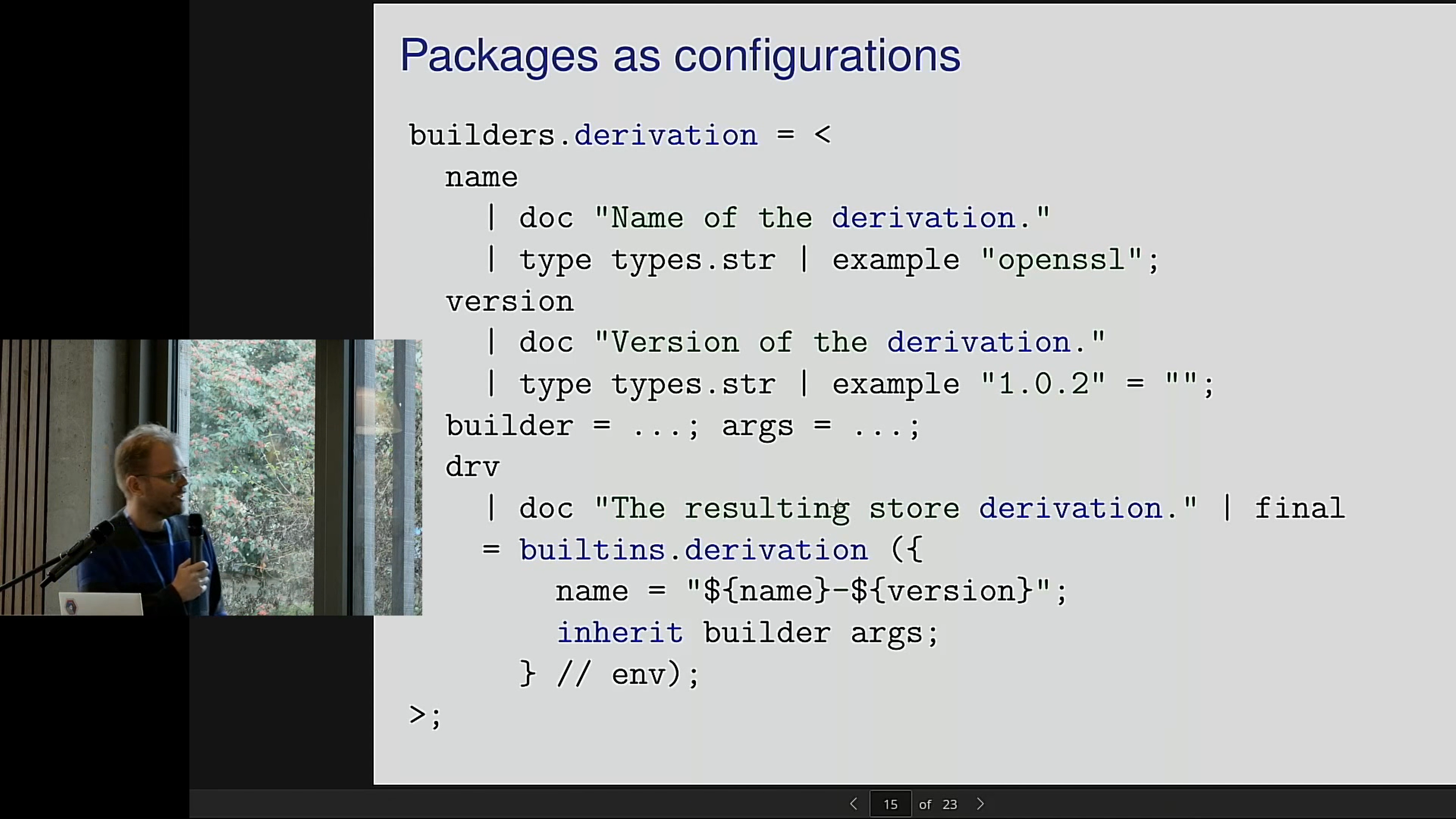 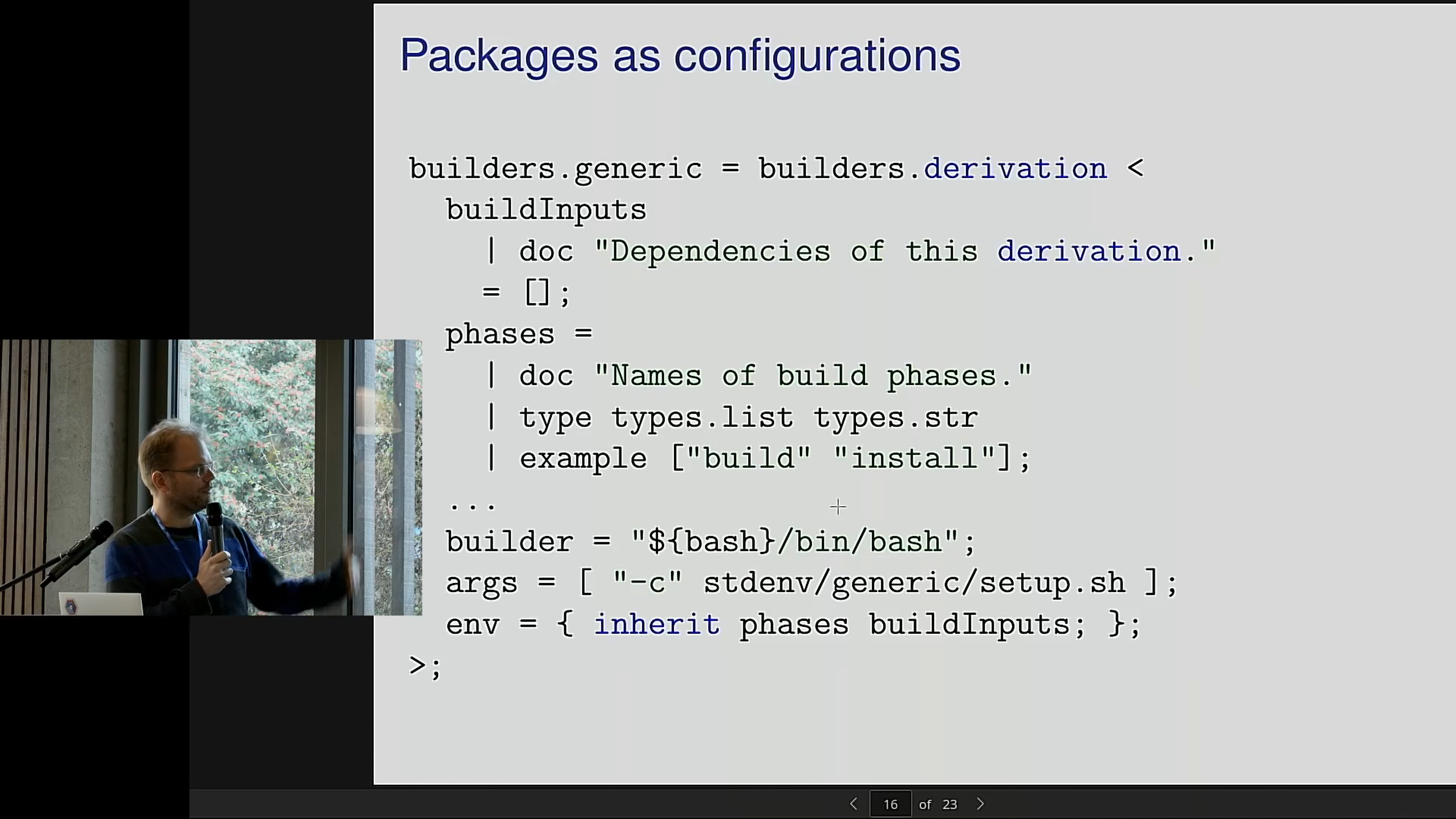 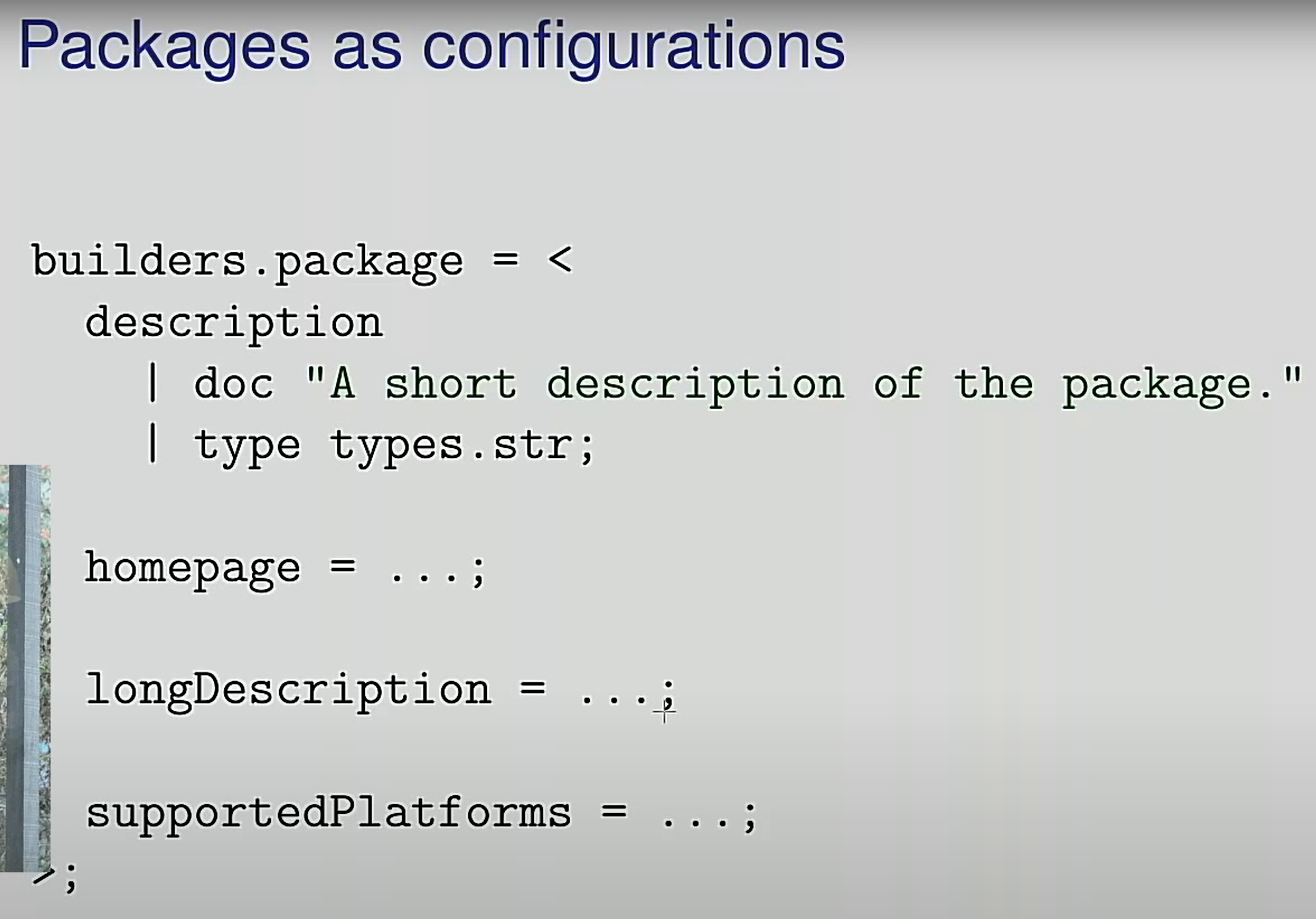 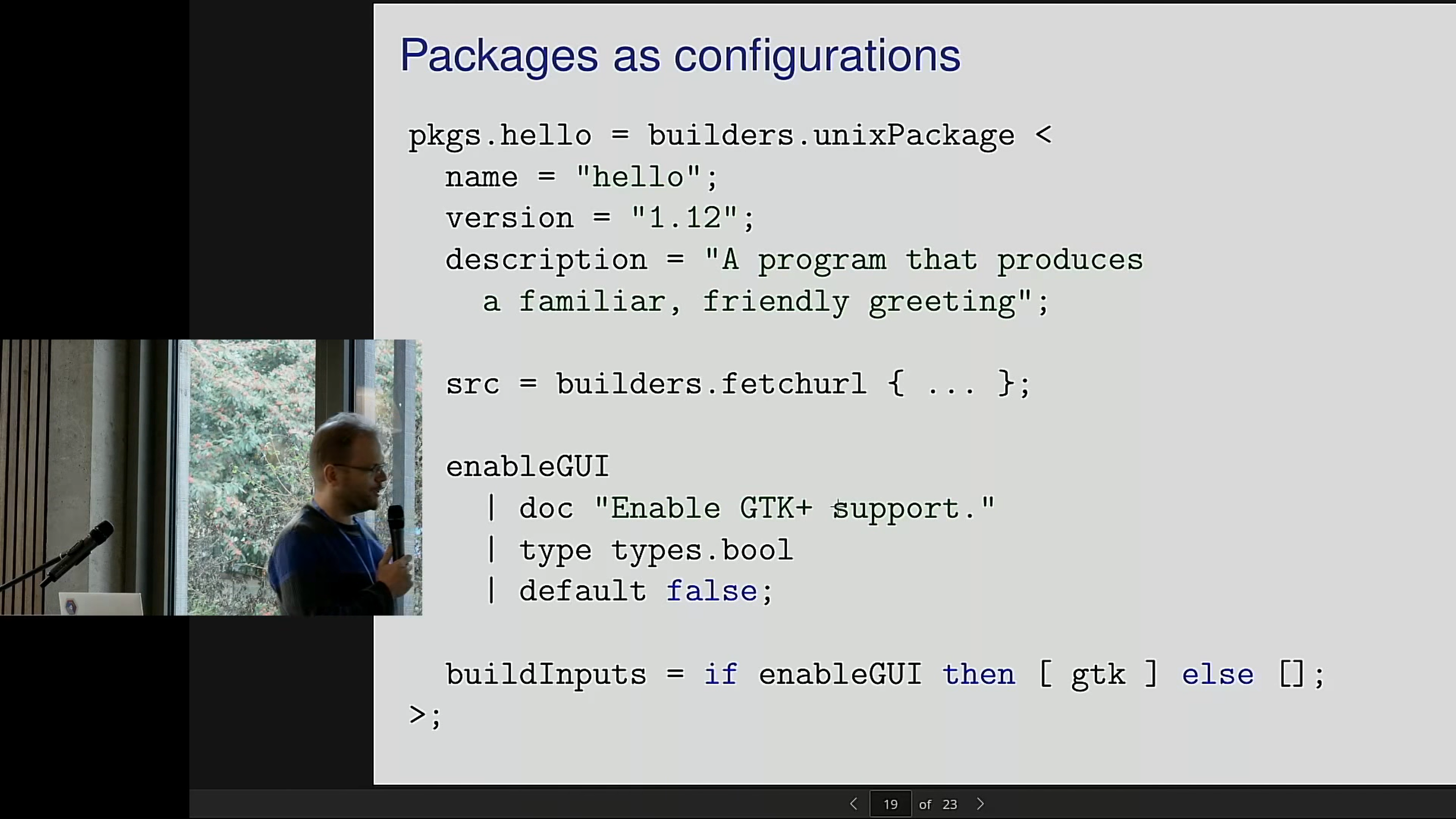 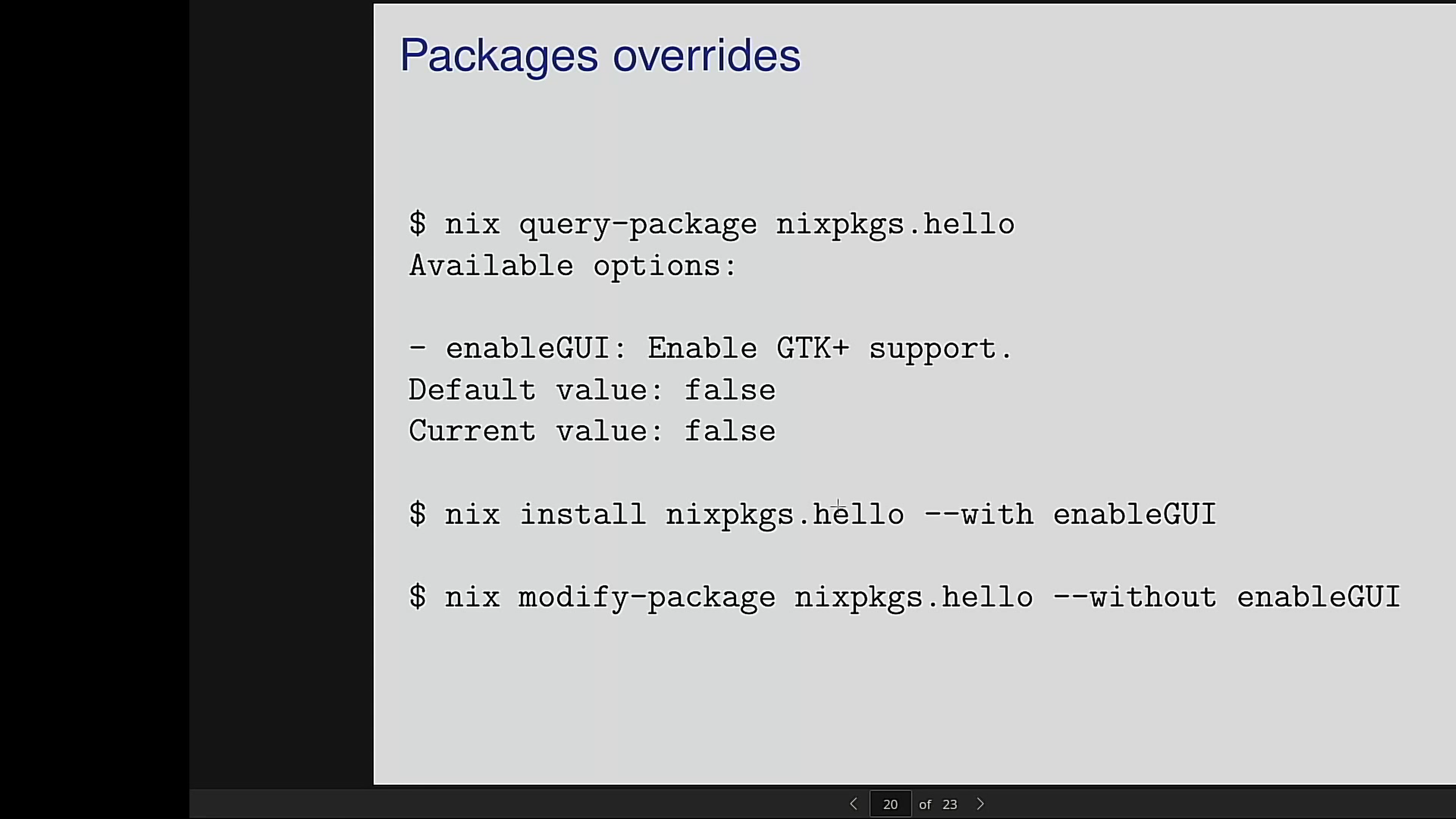 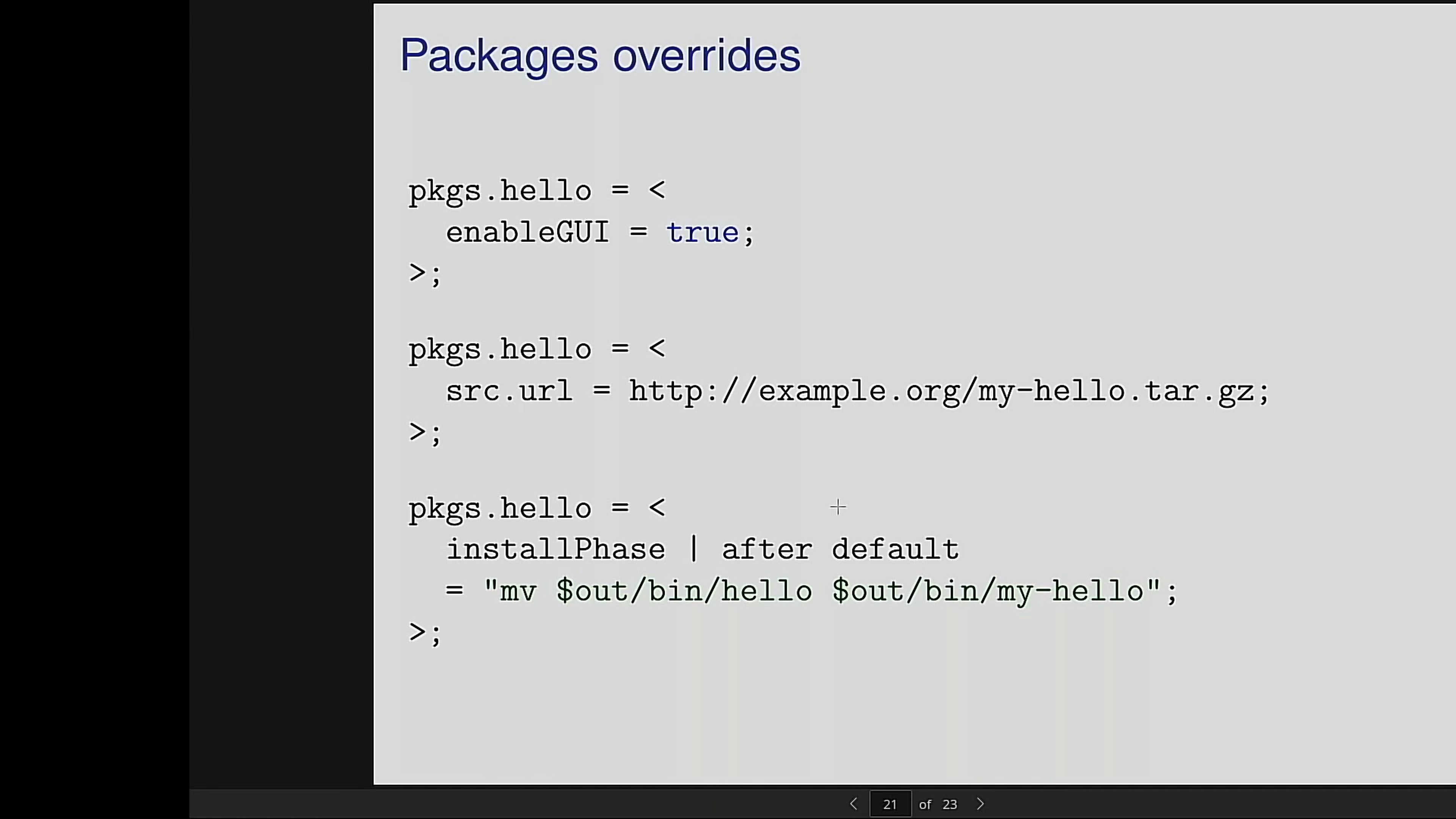